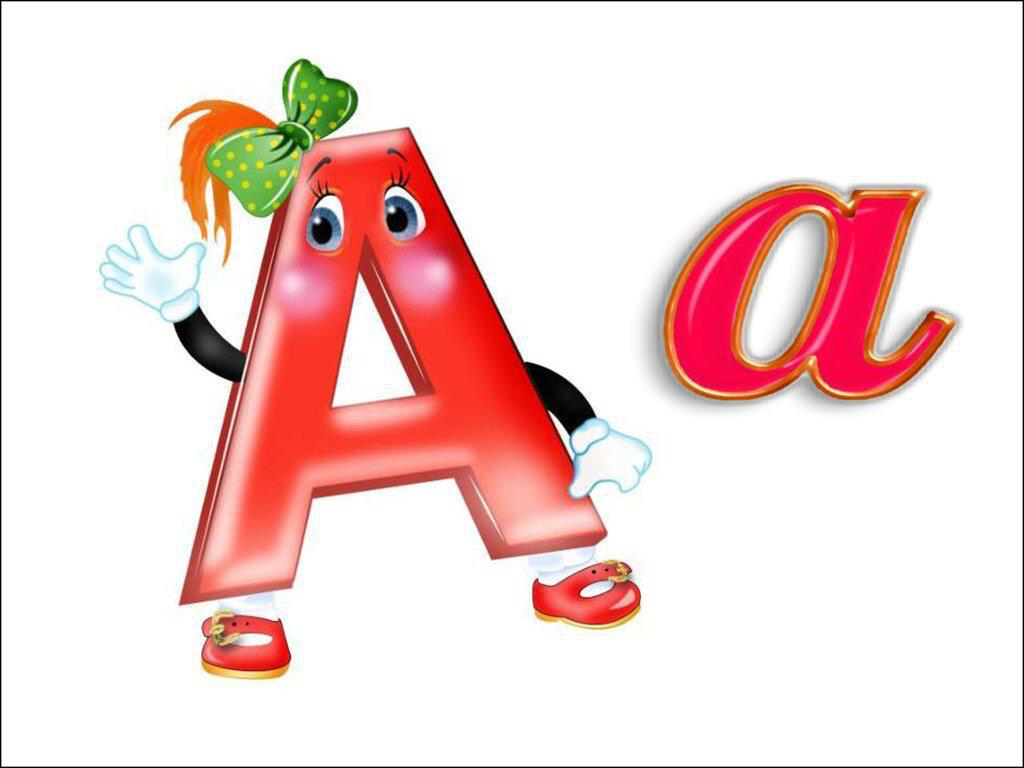 Презентация на  тему: «БУКВАА»
Подготовил ученик 1-а класса  Ажигов Адам
Руководитель: Смаилова Сауле Айтановна
ЗНАКОМСТВО С БУКВОЙ
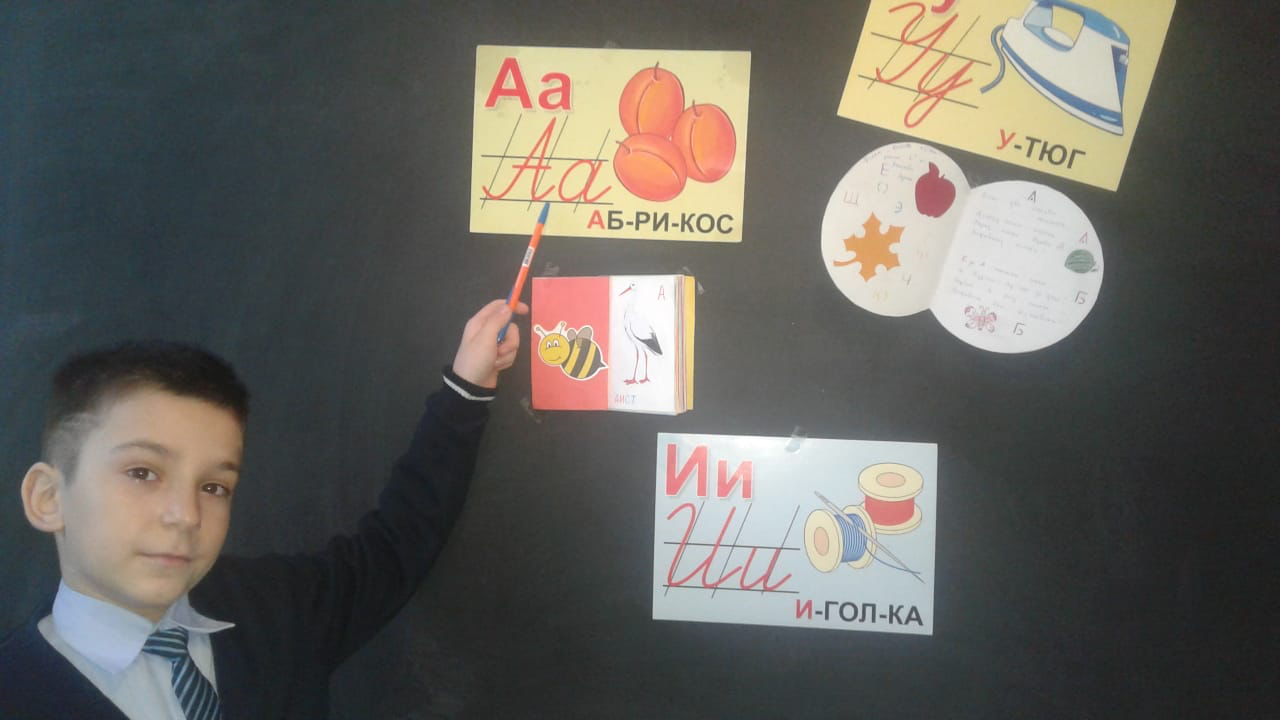 А, а — первая буква всех алфавитов на кириллической основе. В старославянской азбуке носит название «аз», означающее русское местоимение «я». Восходит к др.-греч. α (альфа), а эта последняя — к финикийскому «Алеф». Приставка «а» (перед гласными. — «ан») в заимствованных словахобозначает отсутствие признака, выраженного основной частью слова.
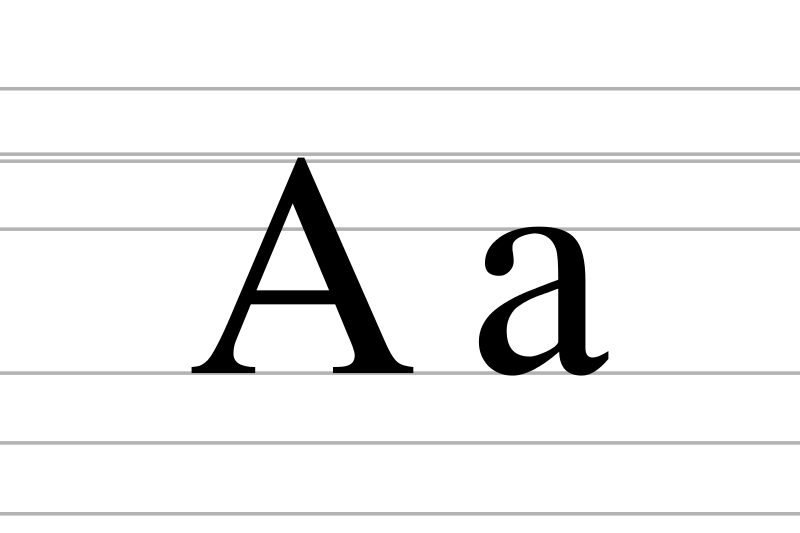 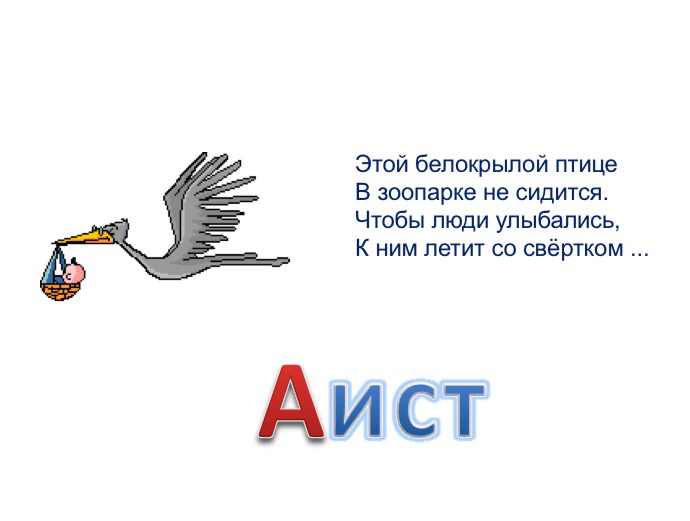 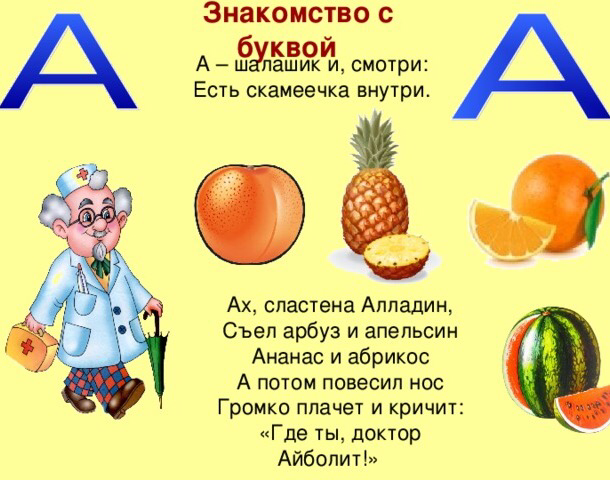 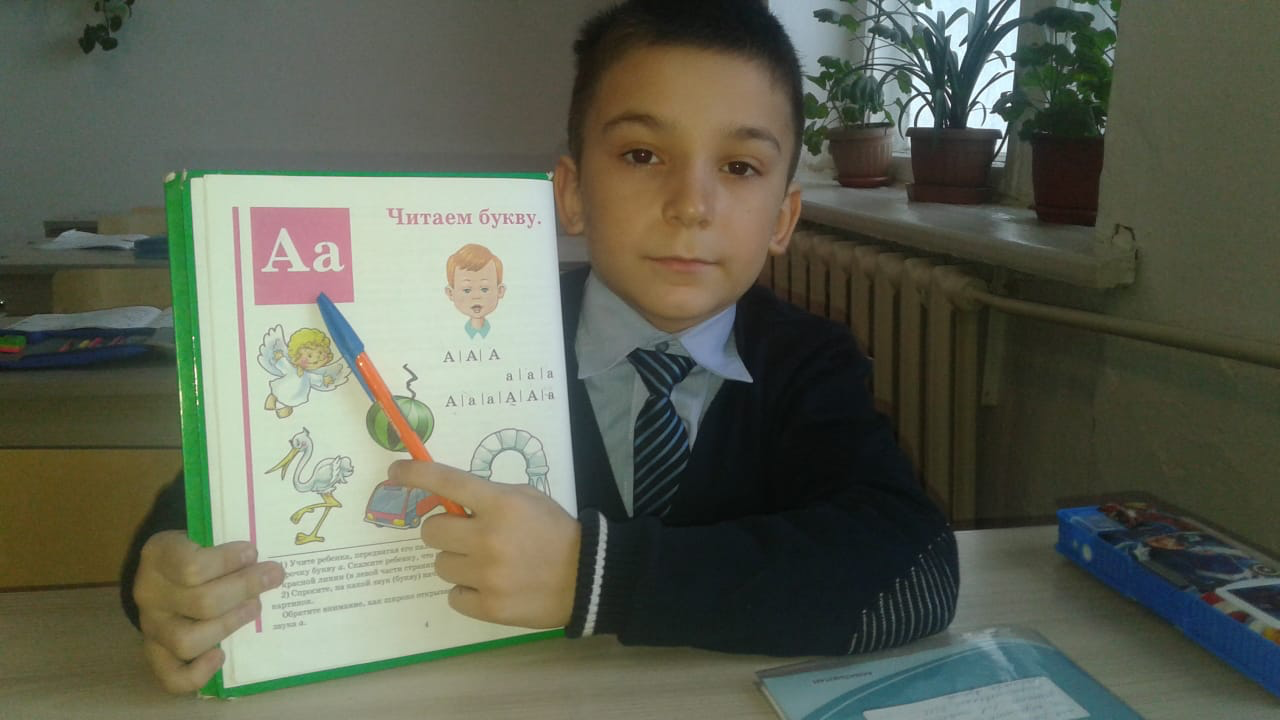 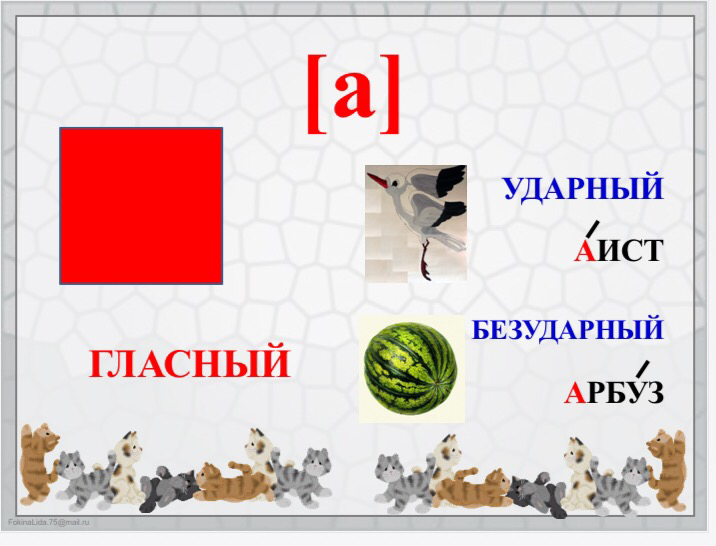 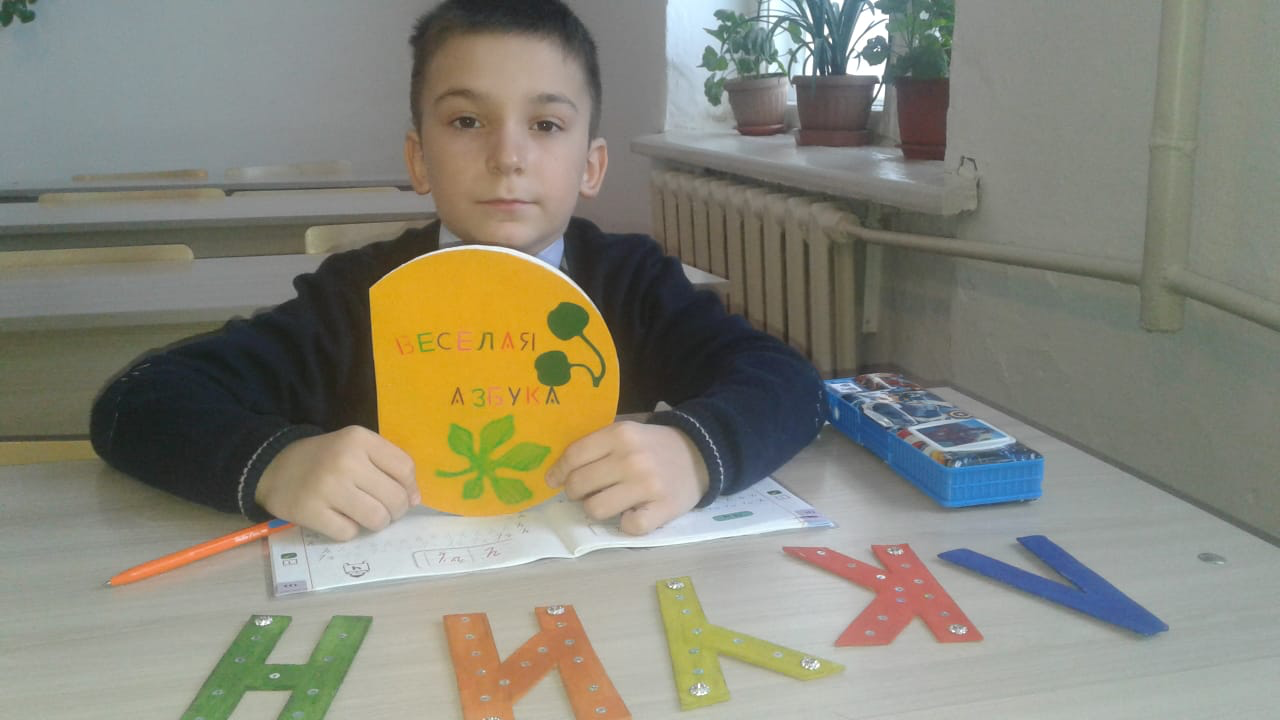 Творческая работа : «АЗБУКА СВОИМИ РУКАМИ»
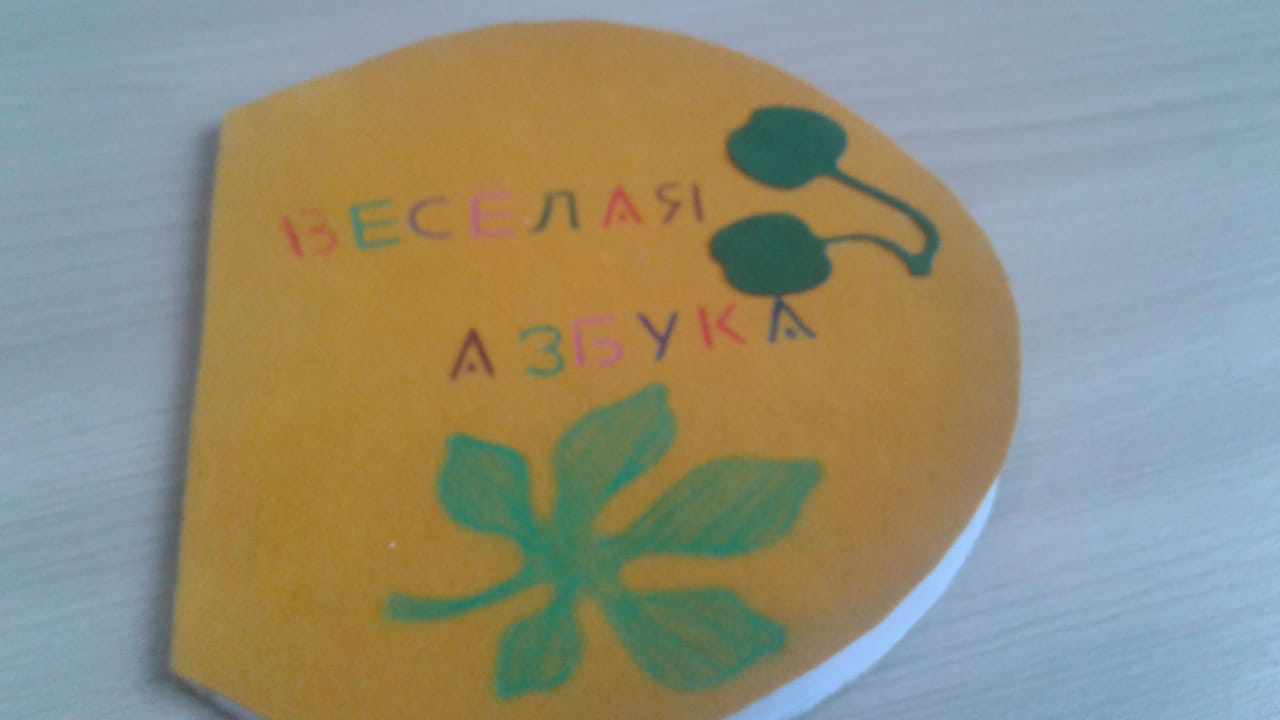 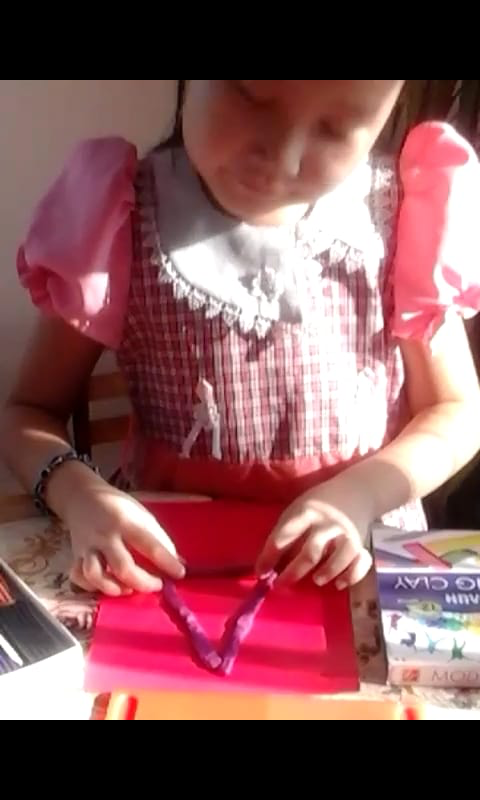 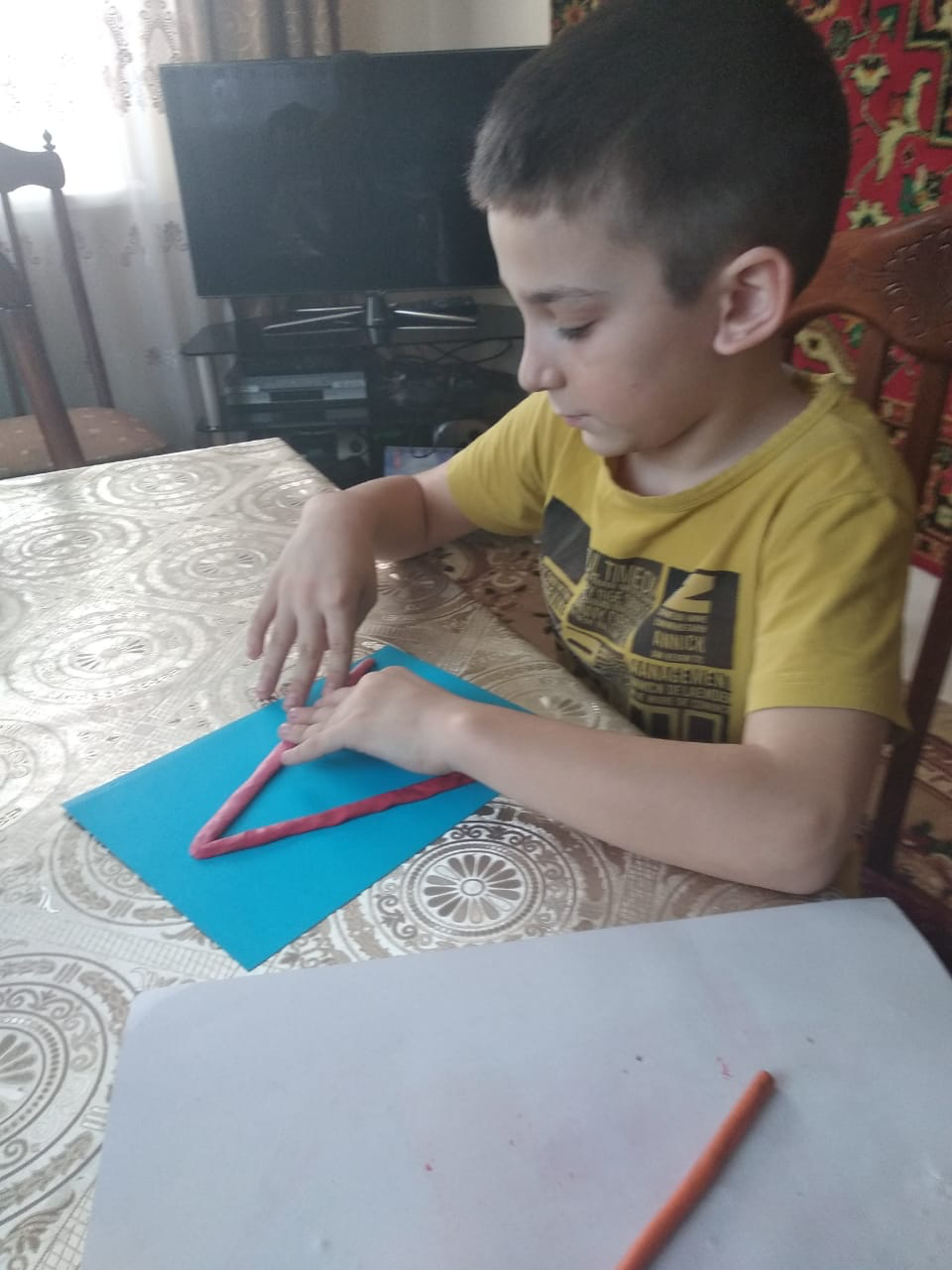 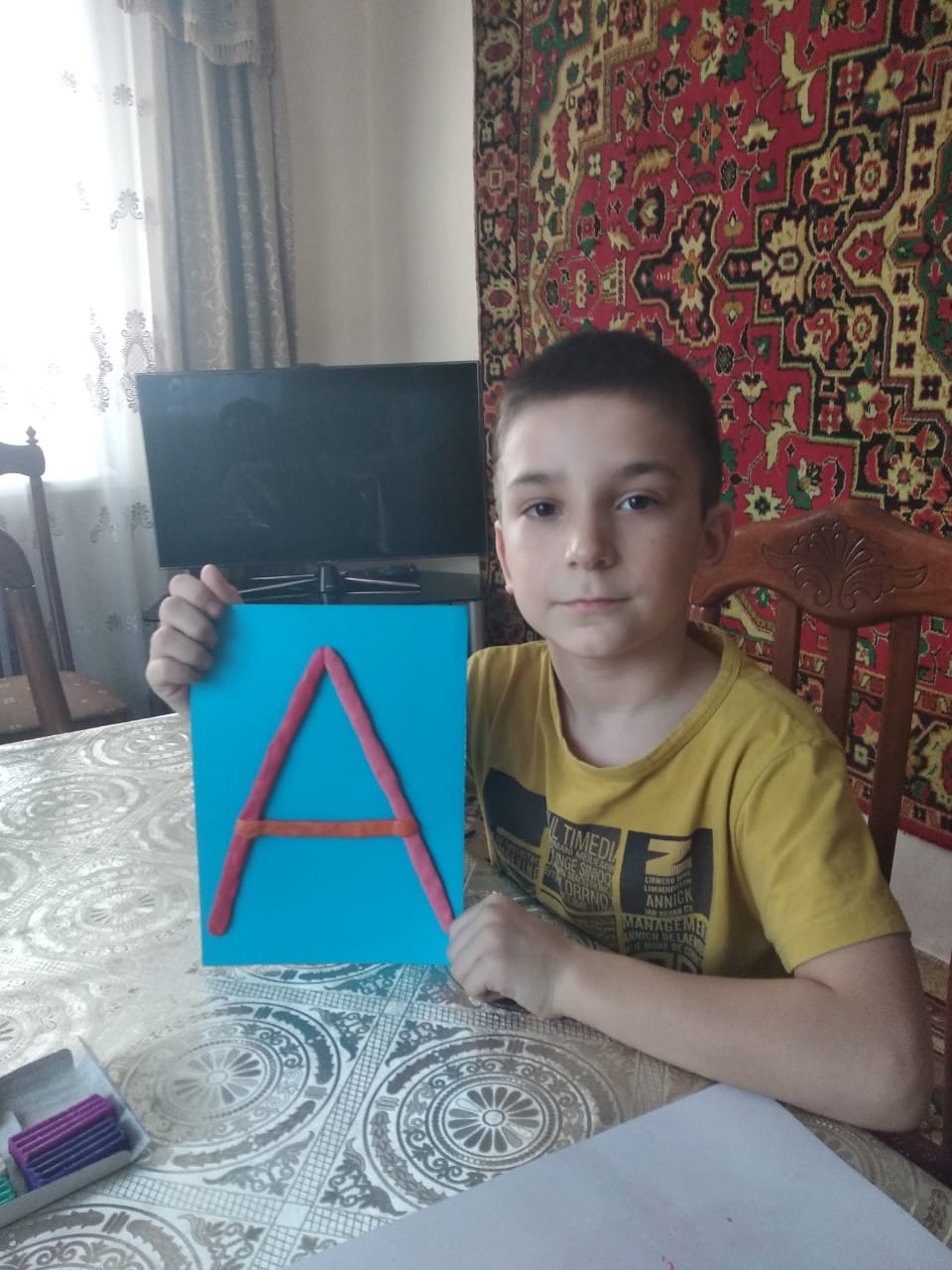 Лепим букву «А»
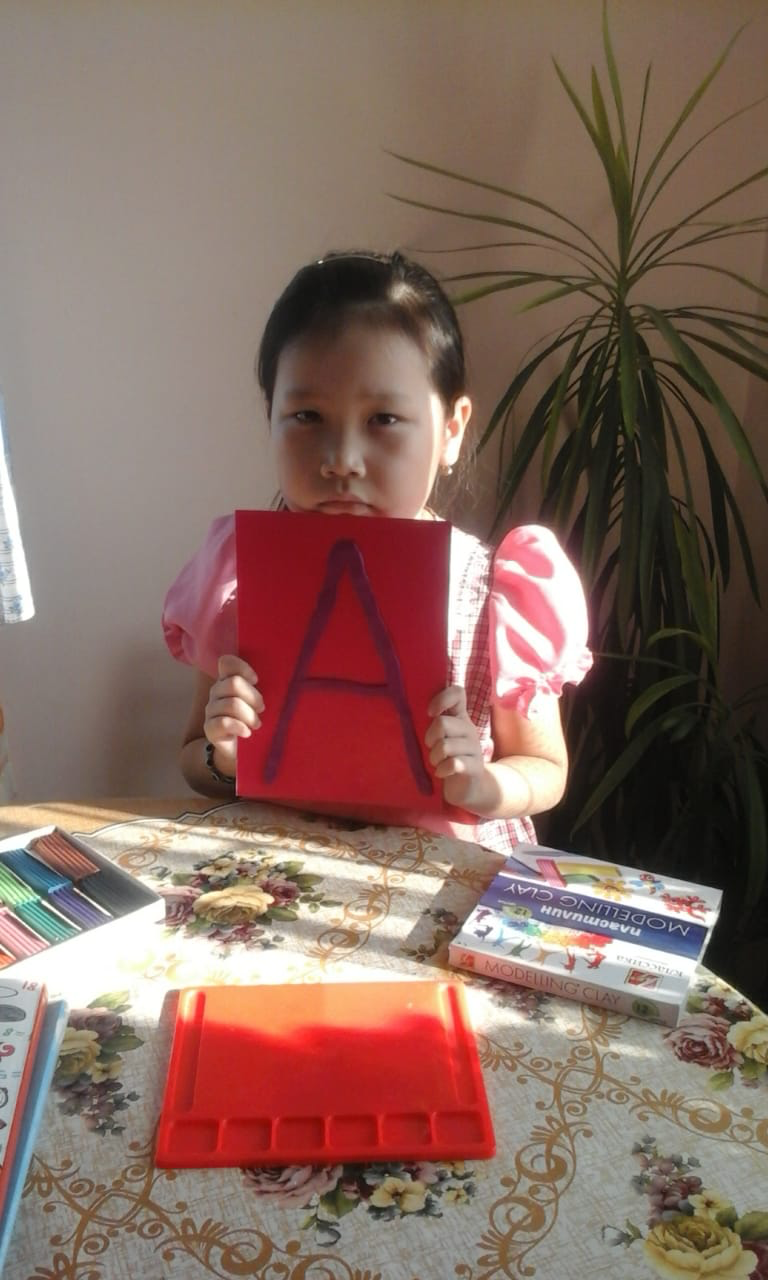 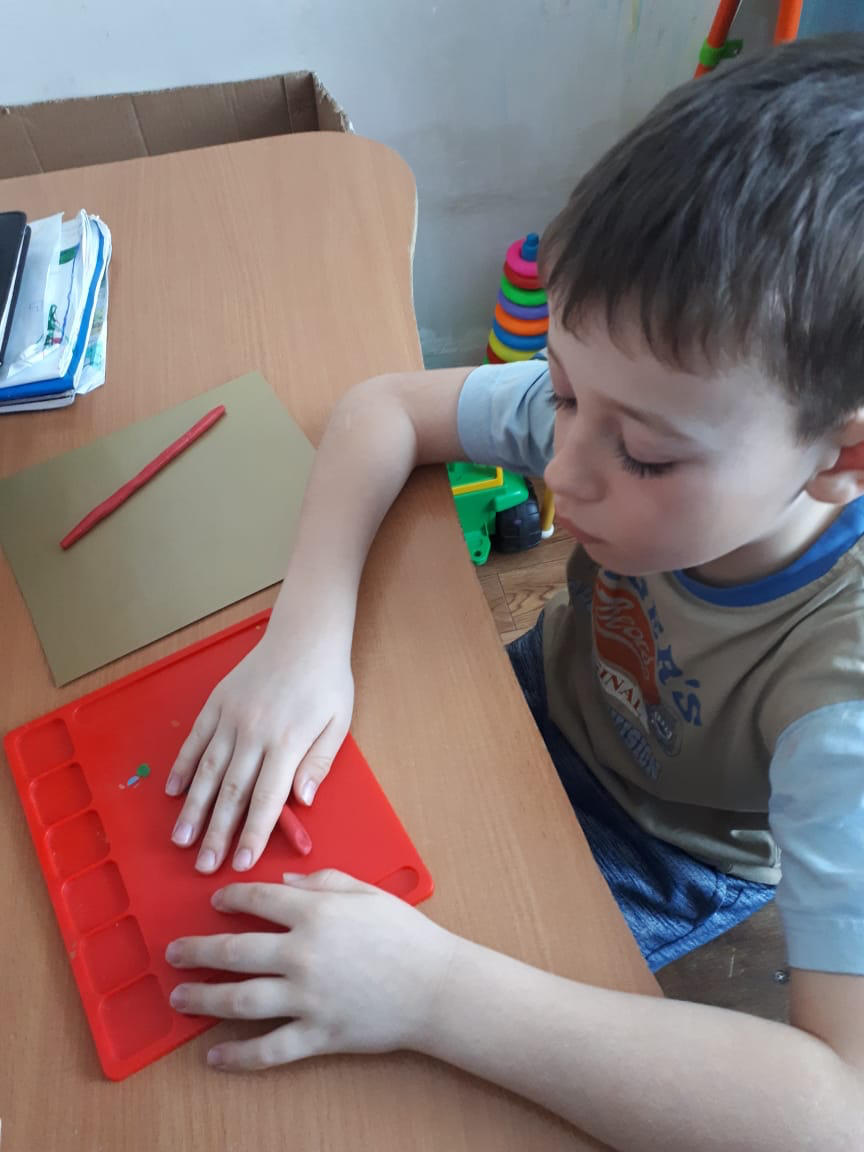 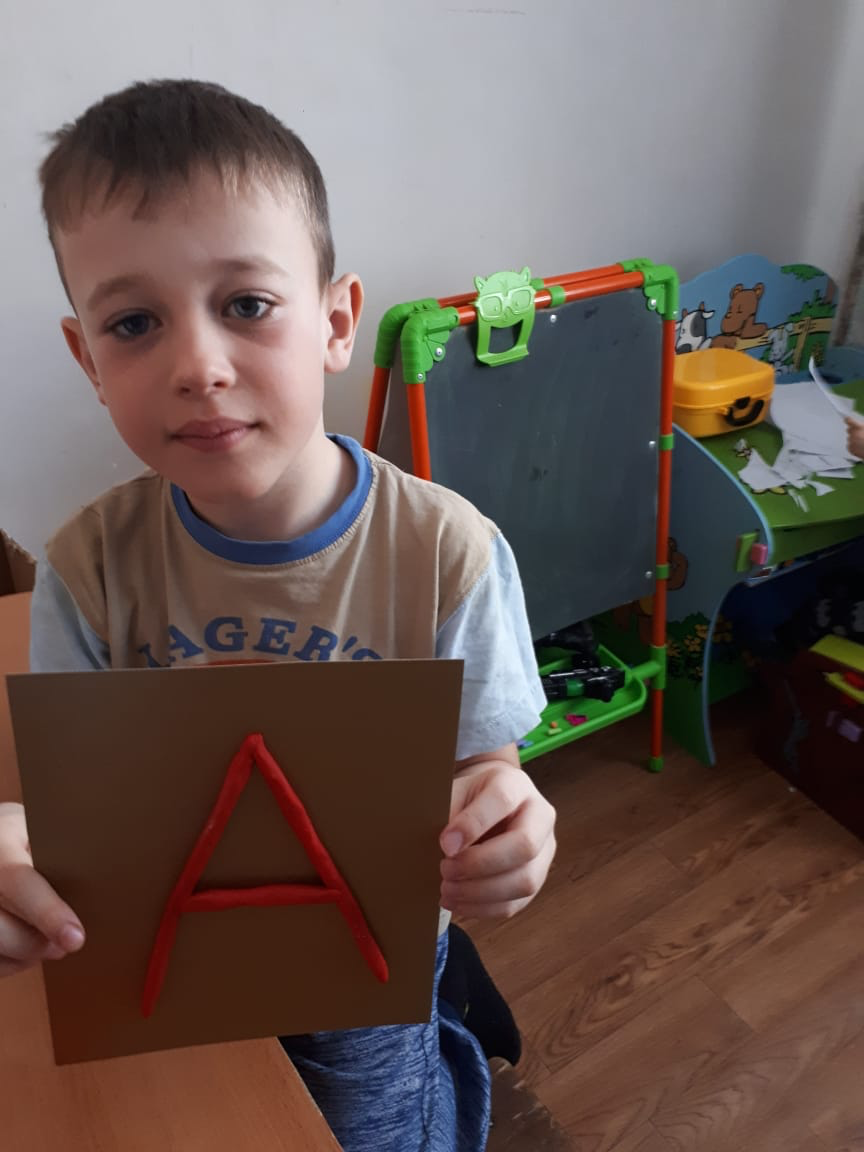 Мои творческие одноклассники в работе
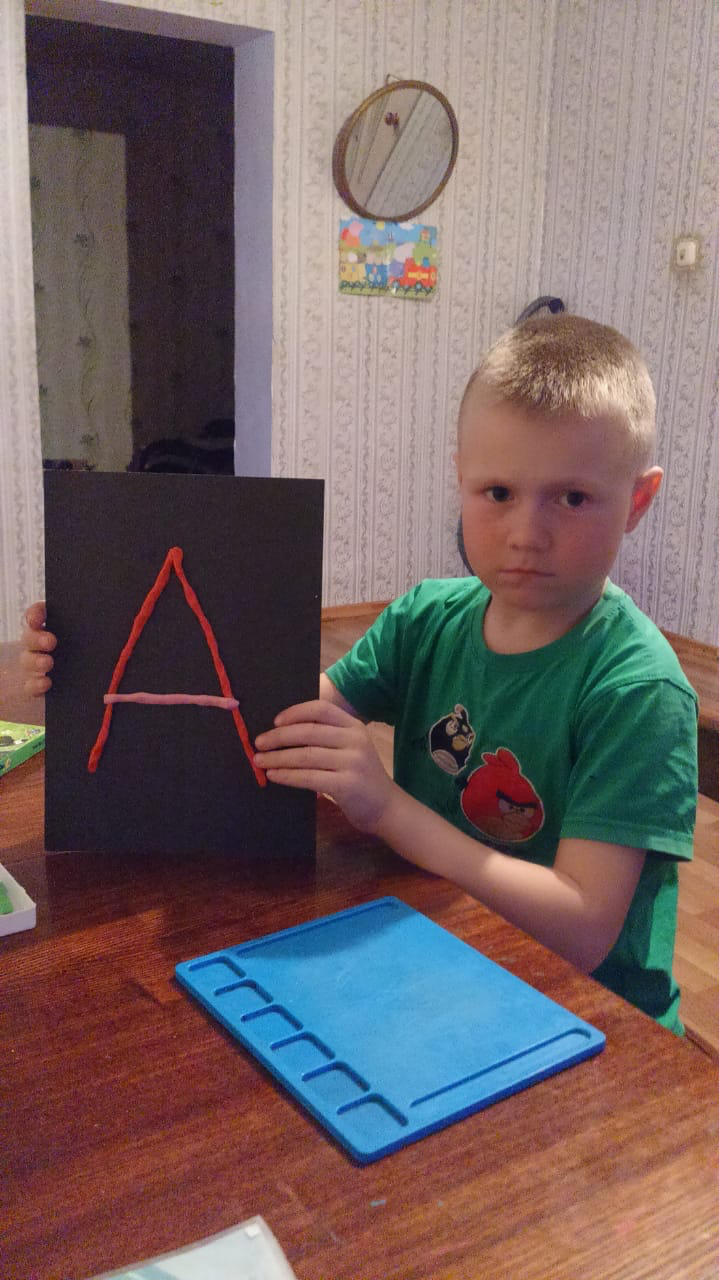 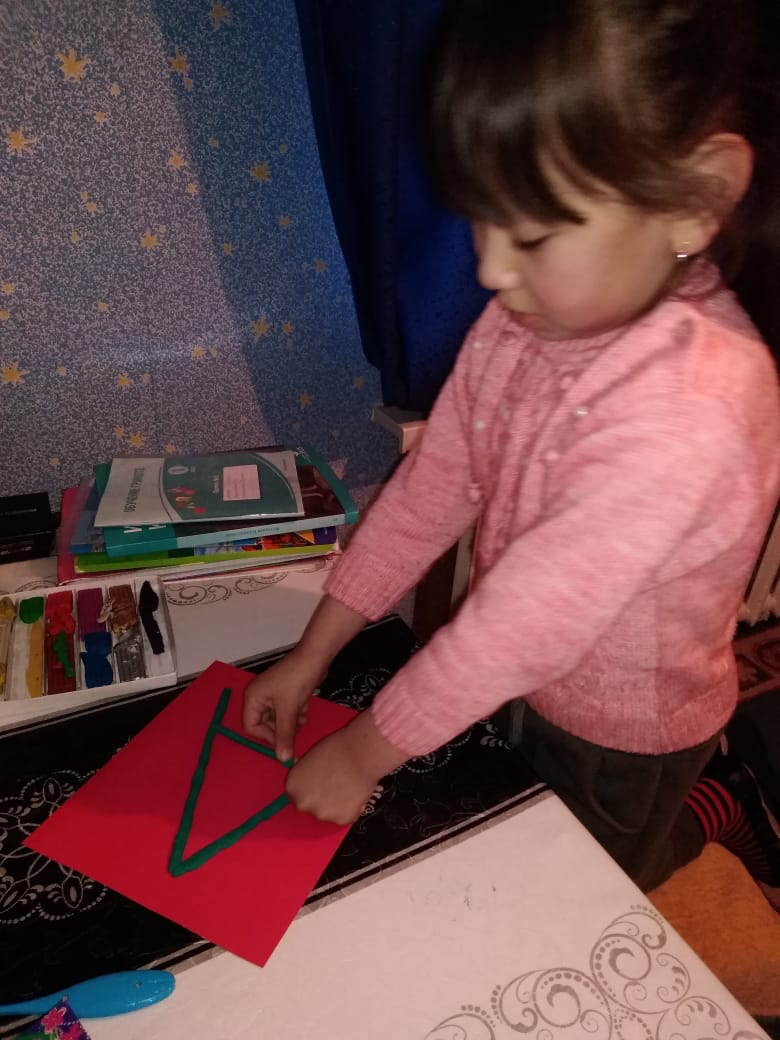 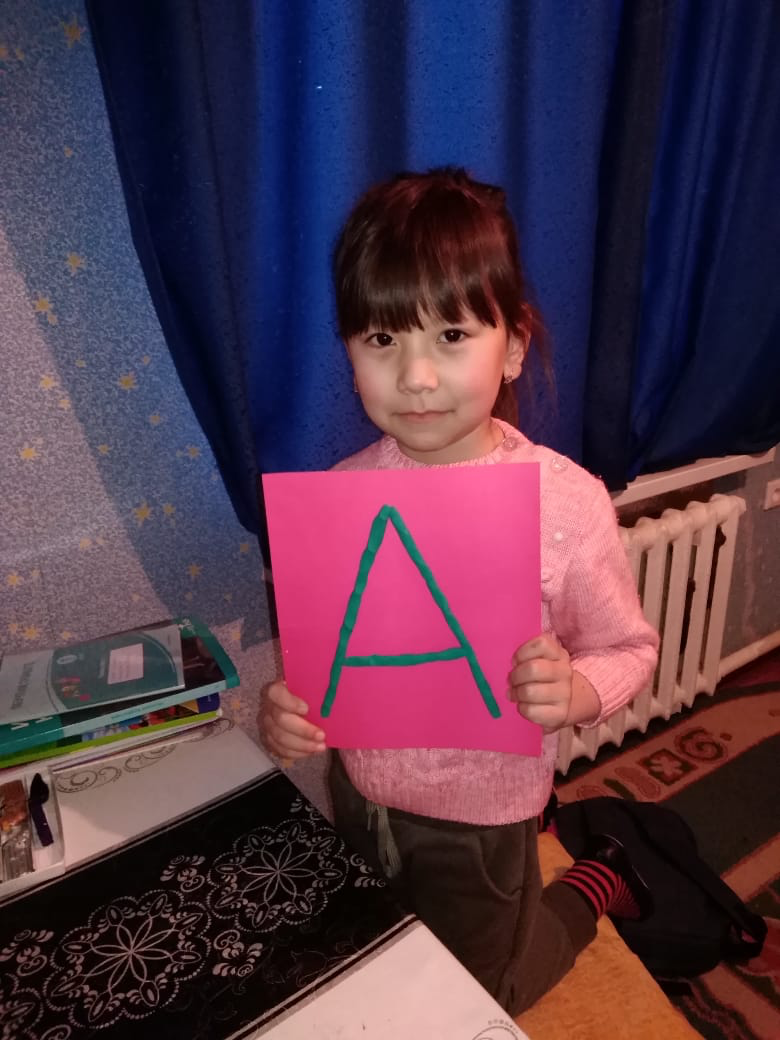 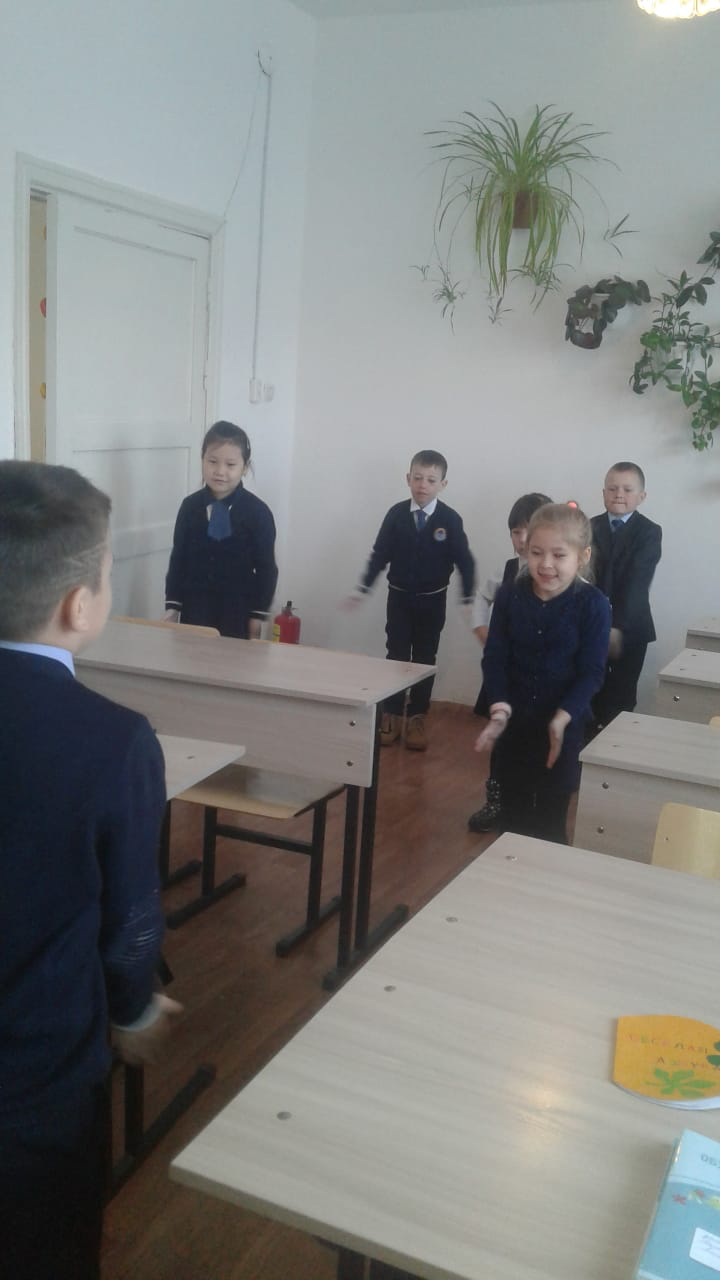 Физминутка
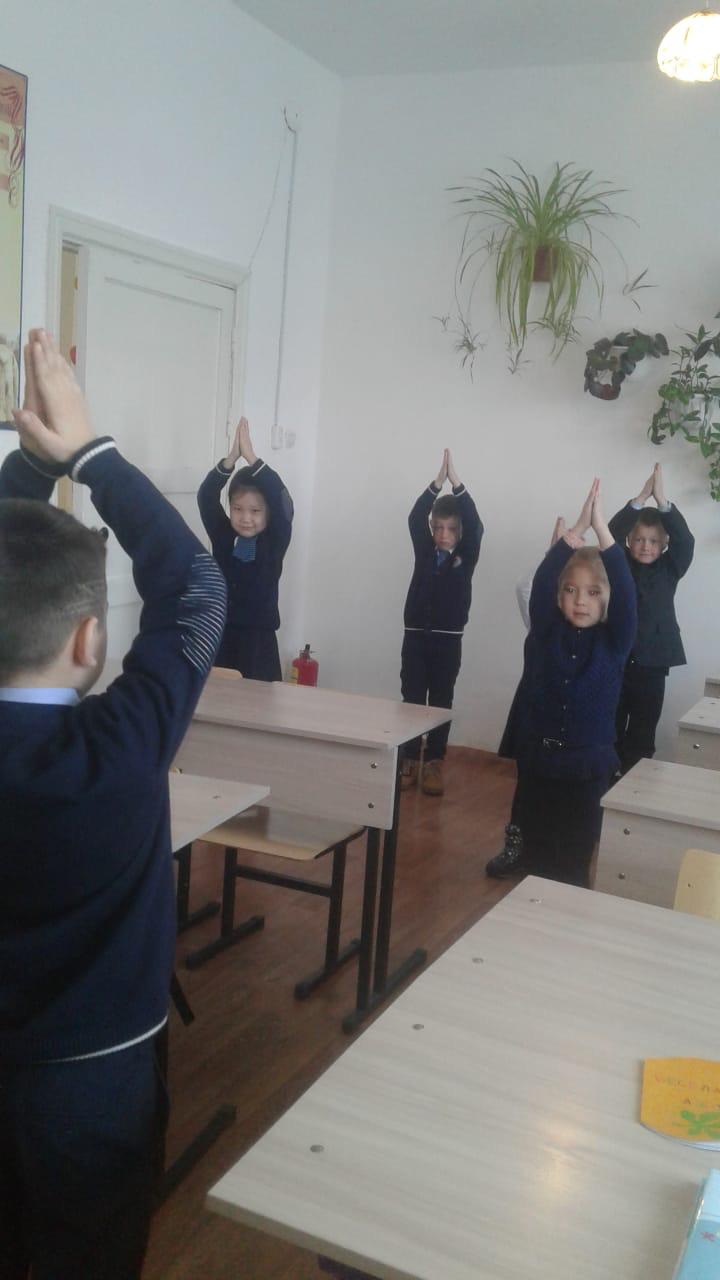 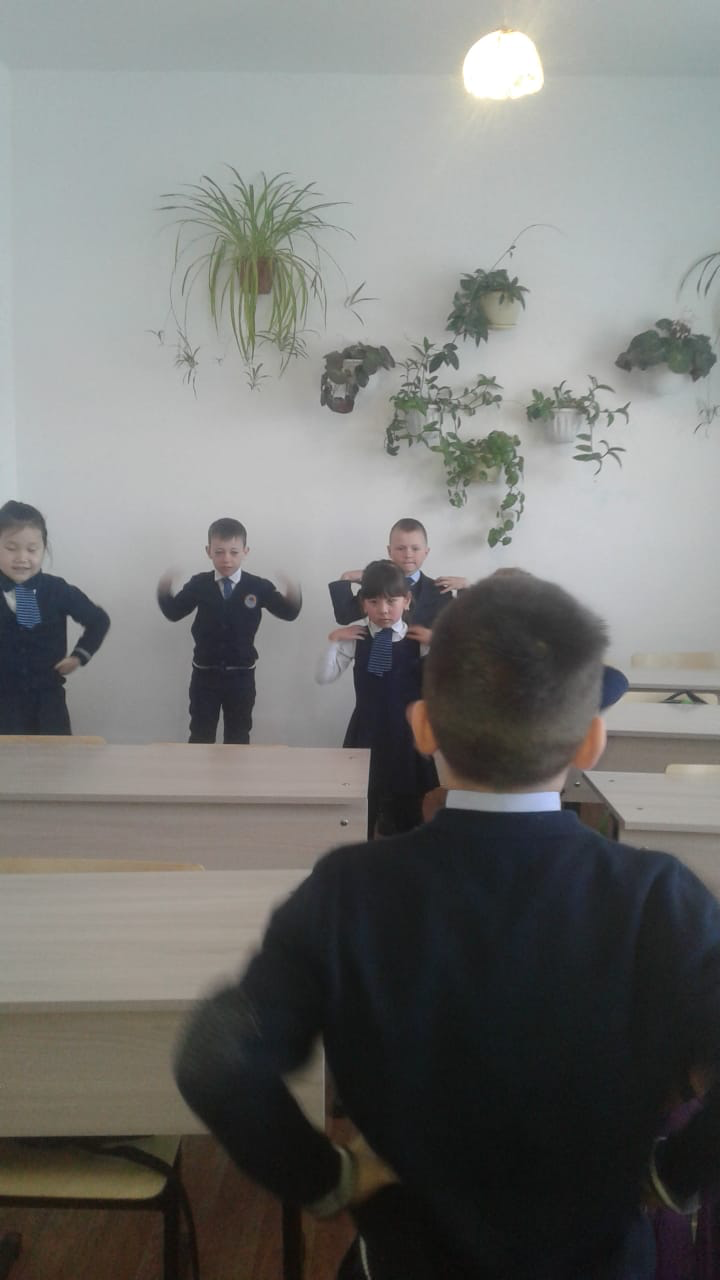 ВСЕМ СПАСИБО ВСЕМ ПОКААА!!!